Signals
ELECTROMAGNETIC INDUCTION
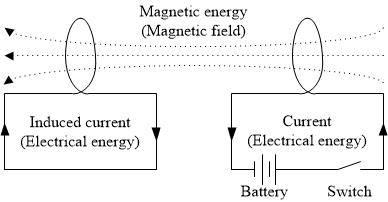 Faraday’s Law& Lenz’s Law
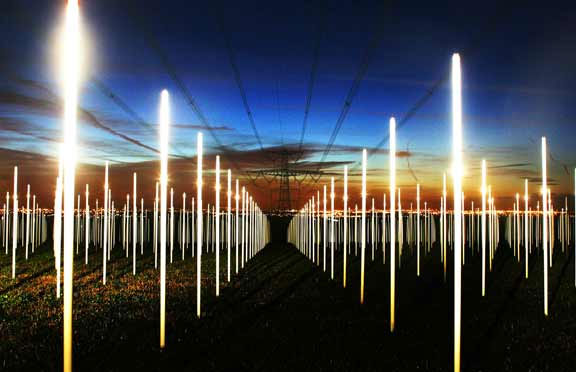 Time Domain
REPRESENTATION OF SIGNALS
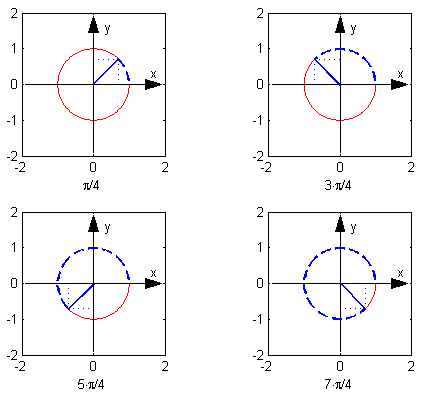 Signal, amplitude and phase
Amplitude of signal as a function of phase
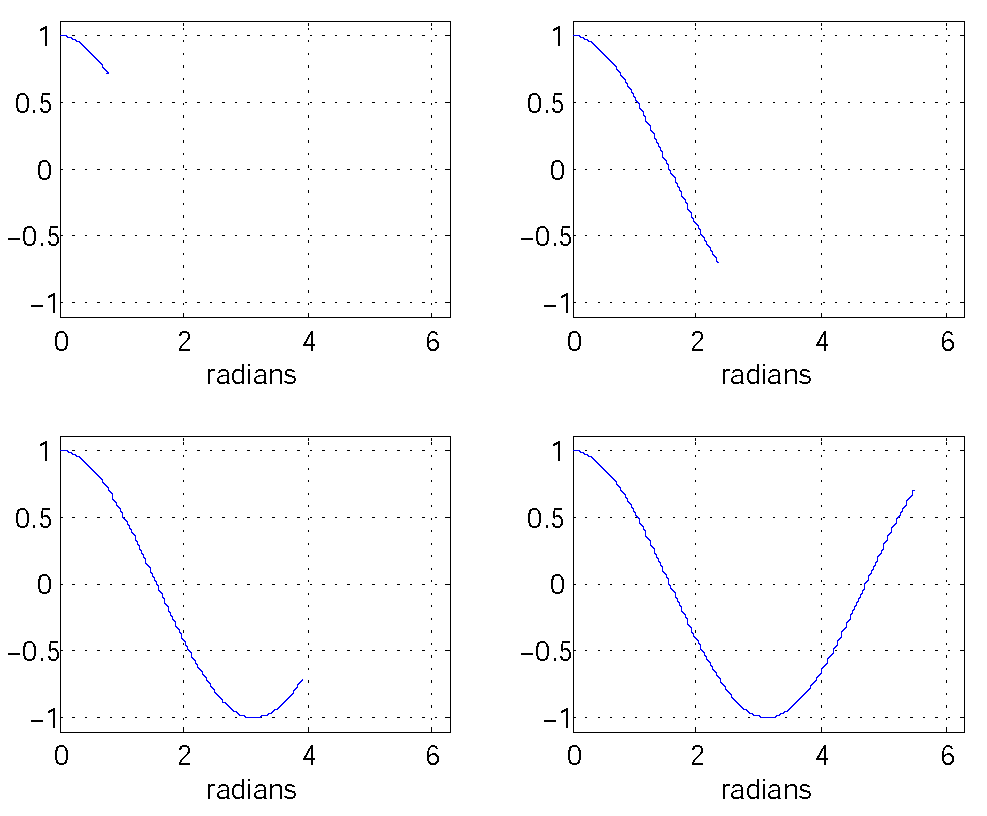 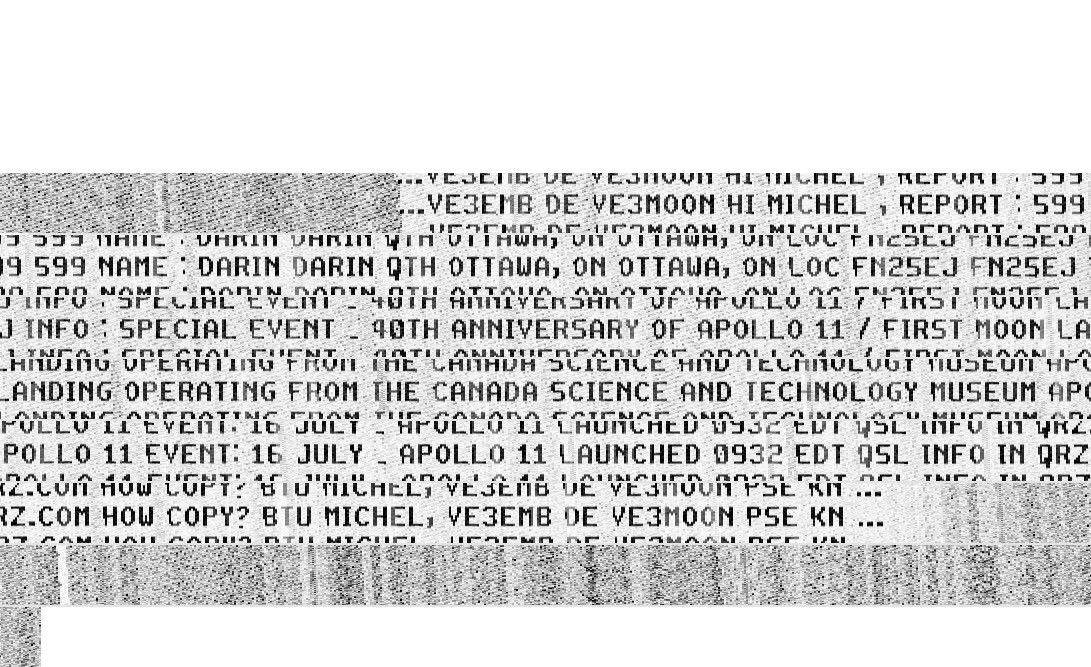 Hellschreiber painted text
Each character is sent on a double line, improving the ability to read the characters under a noisy channel, communicated as a series of dots. A black (white ) dot is coded as 900 (980) Hertz tone. The tones modulate in amplitude a RF carrier. Is signaling analog or digital? Is the data analog or digital?
FREQUENCY DOMAIN REPRESENTATION OF SIGNALS
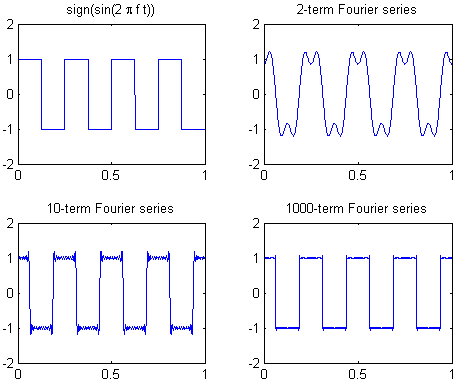 The square signal and its generation using sin-generated signals.
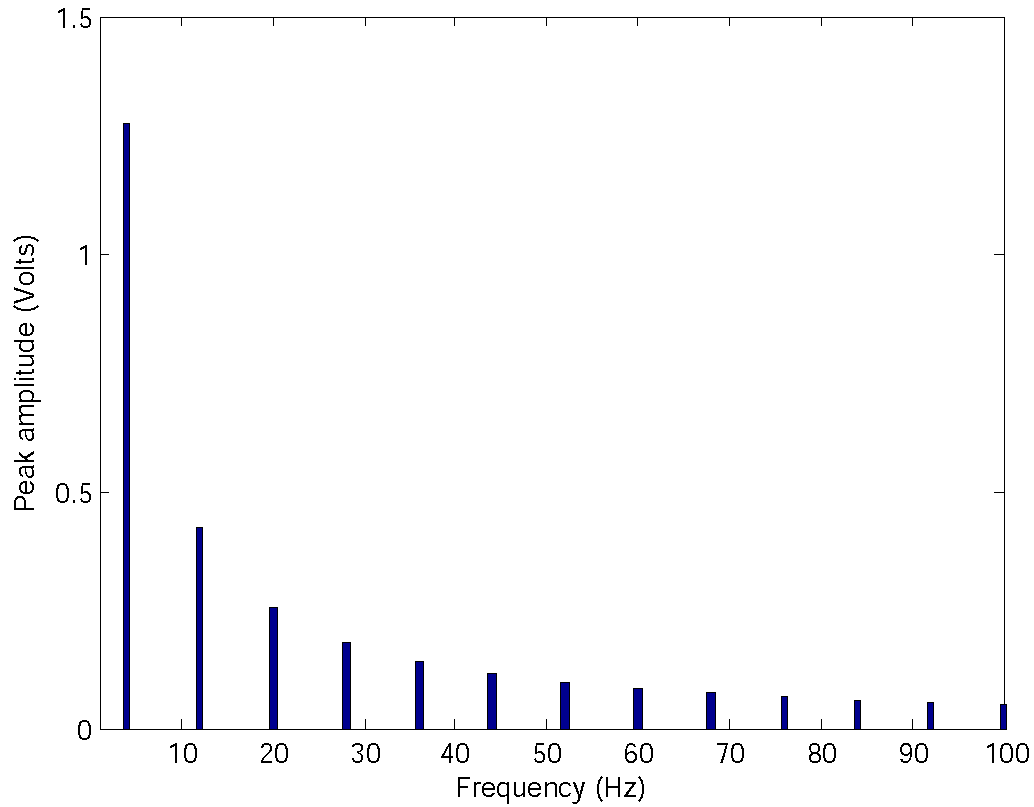 Frequency domain representation of the square signal
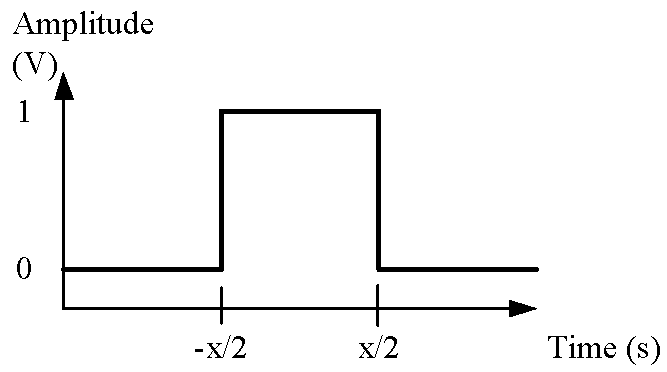 A square pulse of length x second, from time -x/2 to time x/2
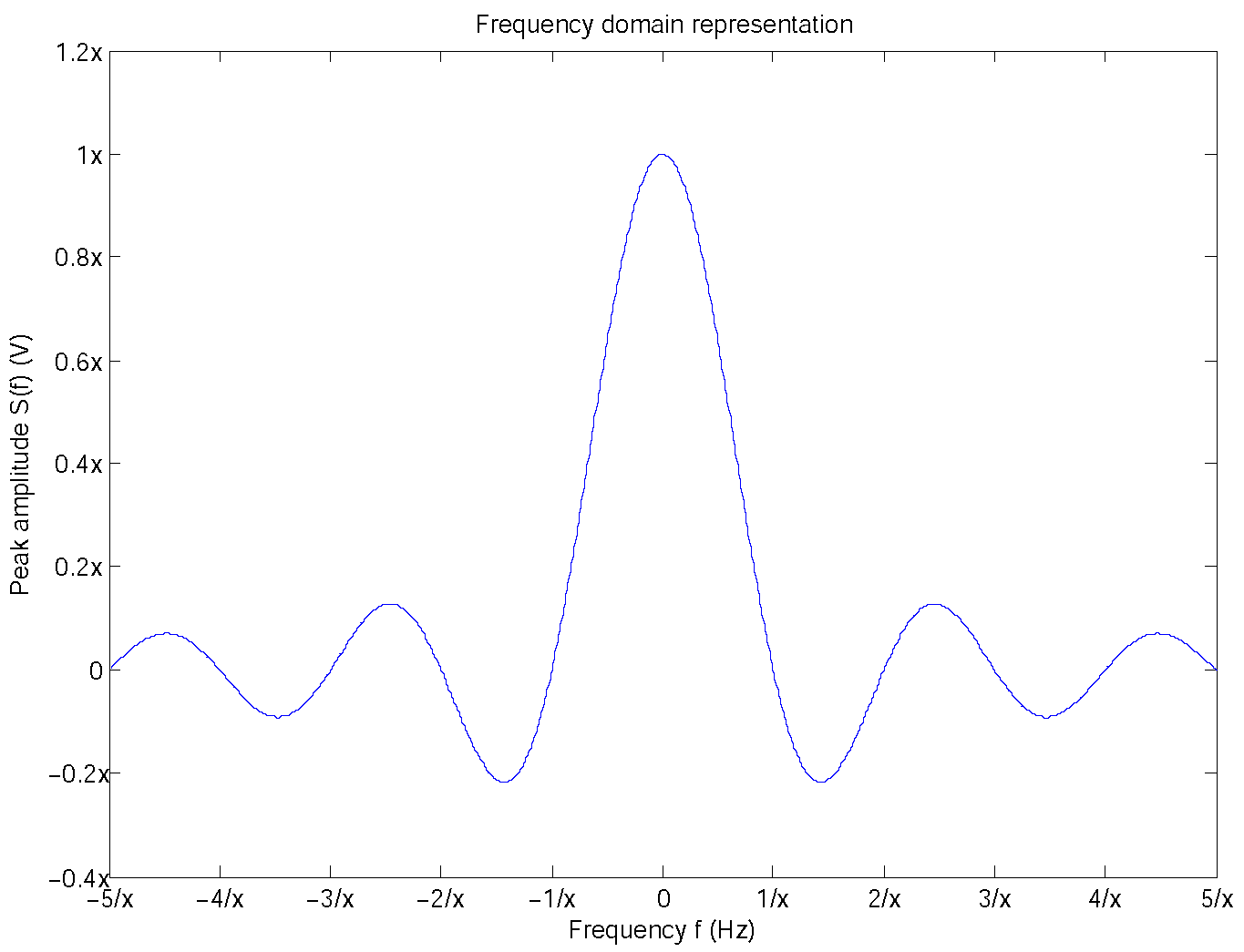 Spectrum of a square pulse of length x second, from time -x/2 to time x/2
ANTENNAS
What is an antenna?
A converter:
Transmitter: radio-frequency (RF) electrical energy to electromagnetic energy
Receiver: electromagnetic energy and to electrical energy
Two-way communications:
two antennas or
single transmission/reception antenna
Wavelength
In free space, distance traveled during one period
Velocity: speed of light (c)
[Speaker Notes: Wavelength proportional size: distinguishes antennae from from other electronic circuits.

Conversion is optimal at resonance.

Resonance (inductive reactance and captive reactance are equal in magnitude and cancel) when the antenna length is a whole number fraction of the wavelength (1/2, 1/3, ¼).]
Antenna Gain
Output power, in a particular direction, relative to that produced by an isotropic antenna
A ratio of powerS
In dBi:
[Speaker Notes: Example gains: dipole or vertical 2 dBi, Yagi 12 dBi]
Directivity and GainFlashlight Analogy
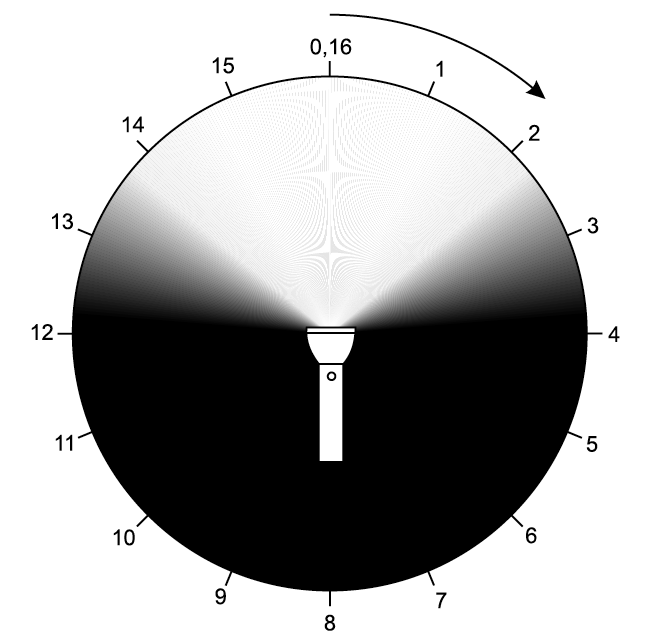 [Speaker Notes: Flashlight Analogy

Flashlight shinning in a dark room]
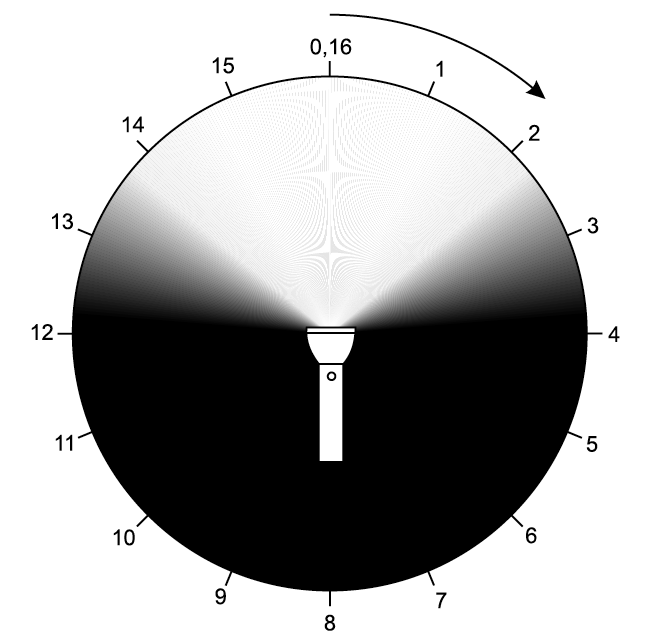 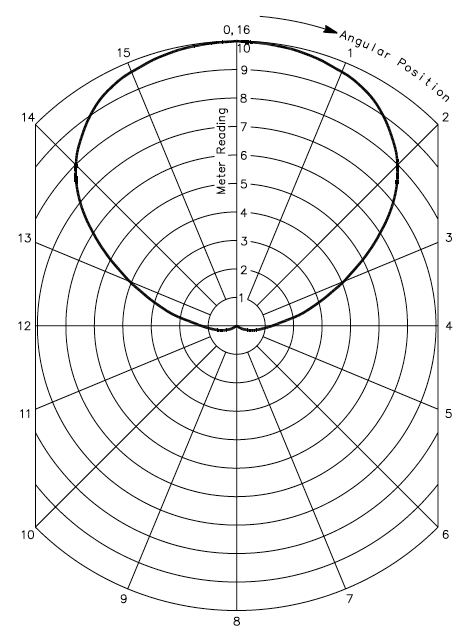 Radiation Pattern
[Speaker Notes: Right

Radiation Pattern (Polar) Graph:
	- Models the antenna performance 
	- Field intensity, at fixed distance, as a function direction

Light meter, graduated in units from zero to 10 (full scale, in front of the flashlight)


Antenna Pattern Measurement

Antenna is fed with power, field-strength meter indicates amount of signal

Reciprocity: transmitting and receiving patterns are the same]
Types of Antennas
Isotropic
Idealized, point in space
Radiates power equally in all directions
Dipole
Half-wave dipole (Hertz antenna)
Omnidirectional 
2D isotropic
Vertical, 1/4 –wave monopole, Marconi, groundplane
Directional
Yagi
Parabolic reflective
[Speaker Notes: Isotropic

 Means same values in all direction (iso=same; tropic=direction)

 The term modeling the surface of a sphere (4 pi R^2) can be isolated from free space loss model (4 pi R / lambda) ^2
- Theoretical antenna as reference for comparison purposes

Dipole

Length is ½ wavelength
Two ¼ elements, set 180 degrees from each other, center-fed

Omnidirectional

One vertical ¼ wavelength element, ground plane is the other half (counterpoise)
Advantage: antenna is smaller, small footprint
Used in potable devices, circuit board is ground plane
May be even shortened using coils, but bandwidth is reduced (e.g., by a factor of 10)]
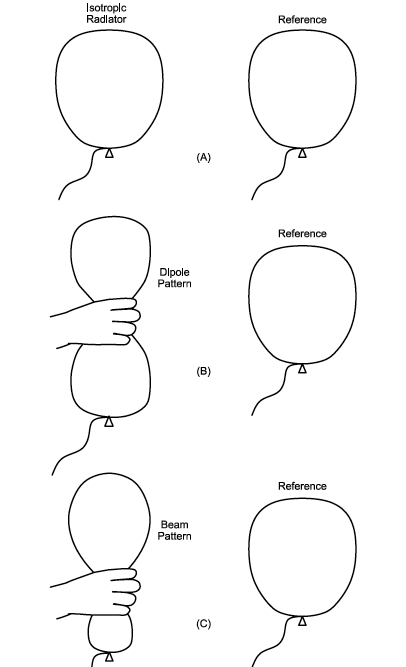 Antenna Patterns
[Speaker Notes: Isotropic antenna: perfect spherical shape, theoretical (reference), a point, infinitely small, radiates equally in all directions (a practical antenna displays directivity)

Dipole: balloon squeezed in he middle, top and bottom levels larger than isotropic

Beam: bottom end is squeezed, even more gain at top (compared to isotropic)]
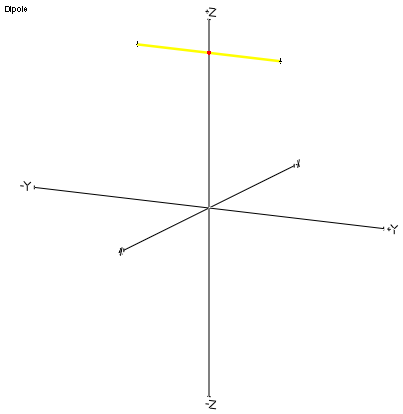 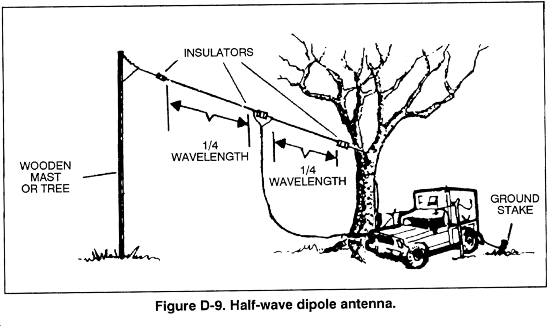 Geometry of the Dipole
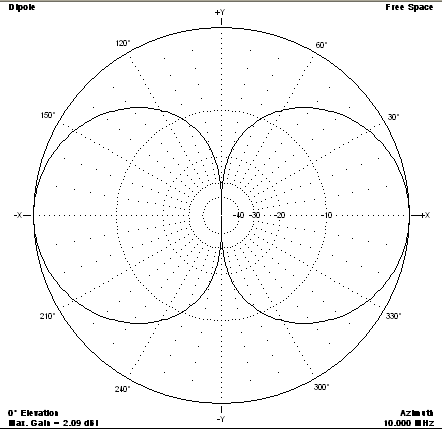 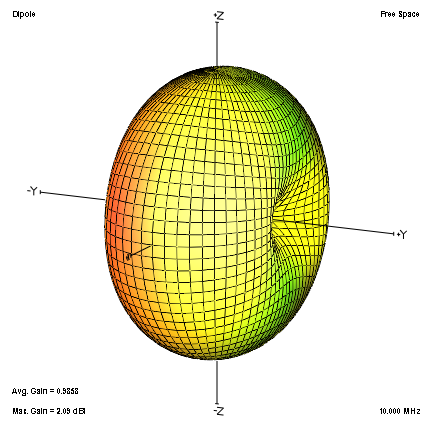 Radiation Pattern of the Dipole
[Speaker Notes: In 3D, radiation pattern (surface of equal power around the antenna) is a doughnut

Logarithmic scale is used]
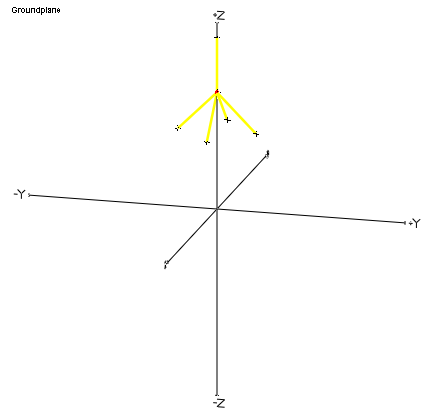 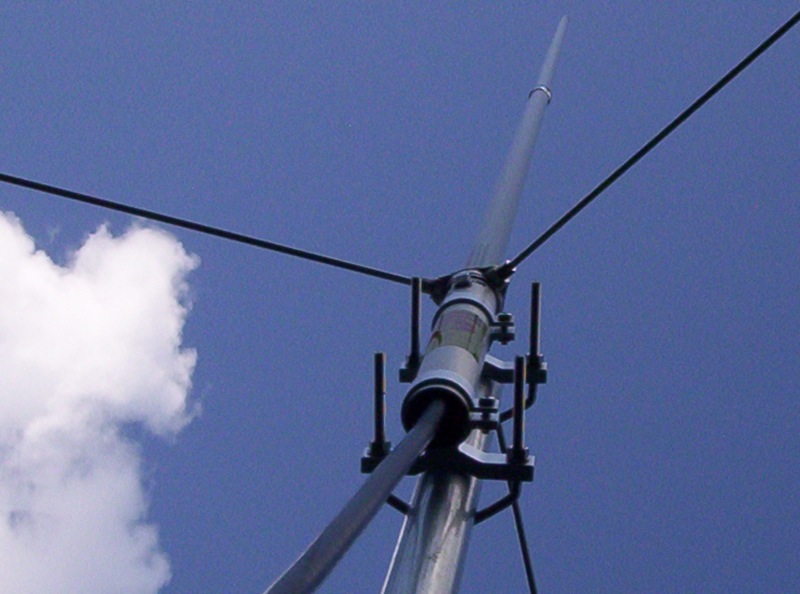 Geometry of the Groundplane
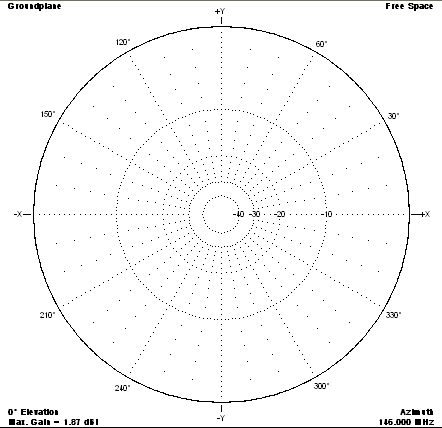 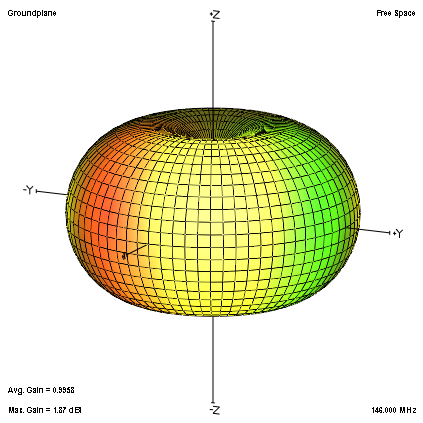 Radiation pattern of the Groundplane
[Speaker Notes: When on a ground plane, doughnut is cut in half with the antenna sticking from the middle.

Actual pattern is influenced by the surface on which the antenna is mounted, perfect doughnut is rarely obtained]
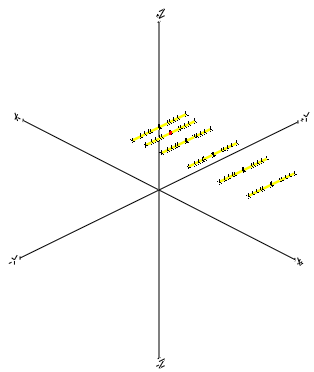 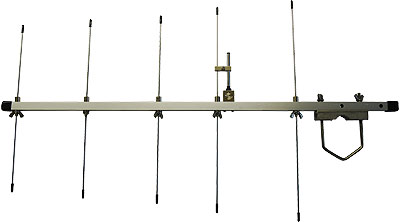 Geometry of the Yagi
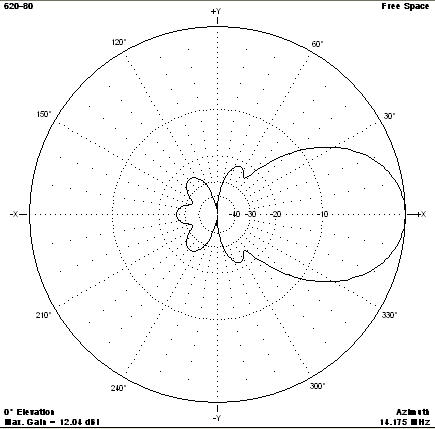 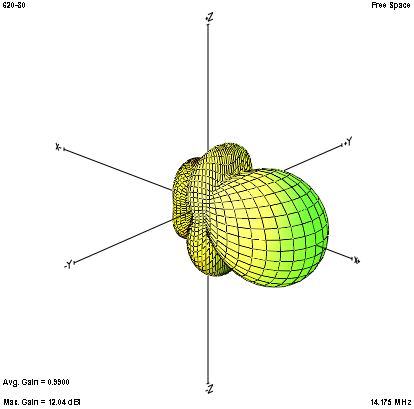 Radiation pattern of the Yagi
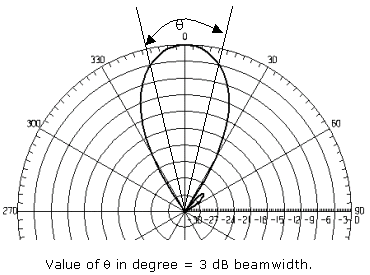 Beamwidth
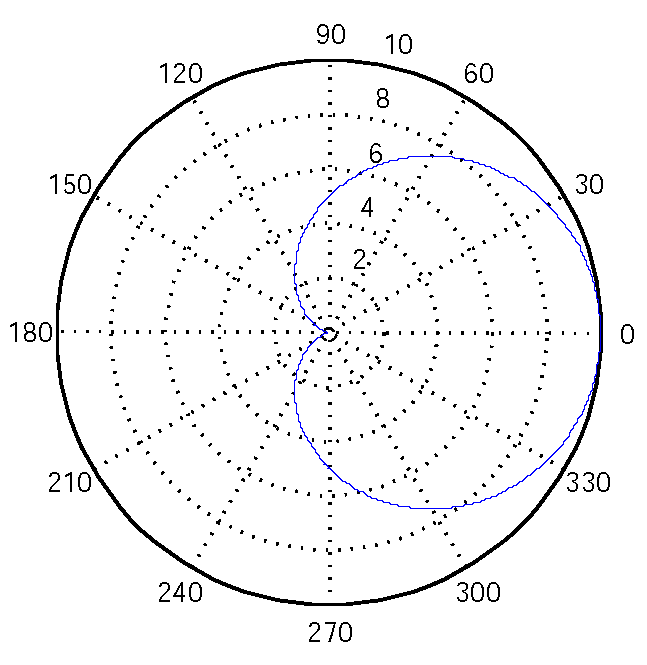 What is the beamwidth?
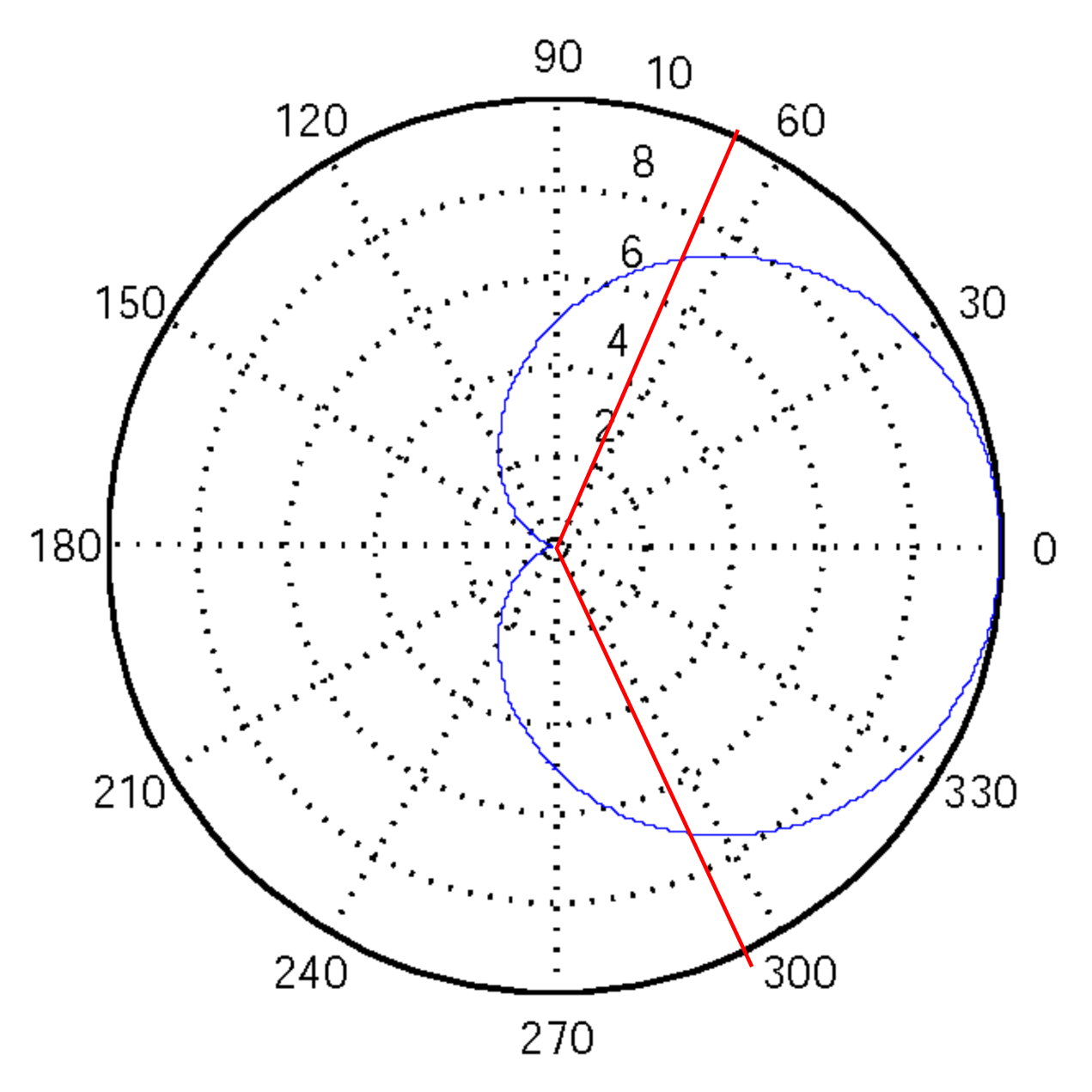 PROPAGATION
Propagation Modes
Ground-wave
Sky-wave
Line-of-sight
Ground Wave Propagation
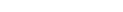 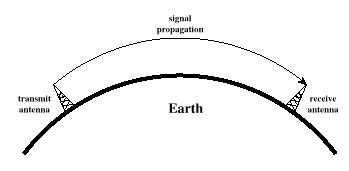 Ground Wave Propagation
Follows contour of the earth
Diffraction: bending of waves around obstacles 
Example: AM radio (day time)
Long distances are possible, but high power required
Sky Wave Propagation
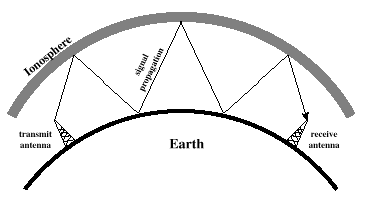 Sky Wave Propagation
Signal reflected from ionized layer (ionized atoms)  of upper atmosphere (160 to 500 km) back down to earth
Signal can travel a number of hops, back and forth between ionosphere and earth’s surface
Reflection effect caused by refraction
Refraction: medium of one density to a medium of another density causes bending of waves
Examples
Amateur radio, CB radio, short wave broadcast
Drawback
Not reliable, conditions vary considerably as a function of day time and time of the year
Line-of-Sight Propagation
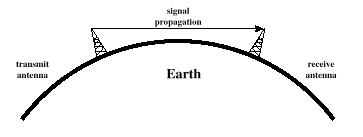 Line-of-Sight (LOS) Propagation
Transmitting and receiving antennas must be within line of sight
Terrestrial communications
antennas within effective line of sight
Satellite communications – signal from 
30 MHz (downlink)
150 MHz (uplink, not reflected by ionosphere)
LOS Propagation Distance
Optical line of sight

Effective, or radio, line of sight


d = distance between antenna and horizon (km)
h = antenna height (m)
K = adjustment factor to account for refraction, rule of thumb K = 4/3
LOS Propagation Distance
Maximum distance between two antennas for LOS propagation:


h1 = height of antenna one
h2 = height of antenna two
Channel Capacity
Nyquist

Shannon
Impairments
Attenuation and attenuation distortion
Free space loss
Noise
Atmospheric absorption
Multipath
Refraction
Thermal noise
Attenuation
Signal strength drops with distance and frequency
Received signal strength must be:
at least equal to receiver sensitivity 
(several times) higher than noise errorless reception
Free Space Loss
 = wavelength (in meters)
d = separation distance (in meters)
c = speed of light (3 × 108 m/s)
Free Space Loss (dB)
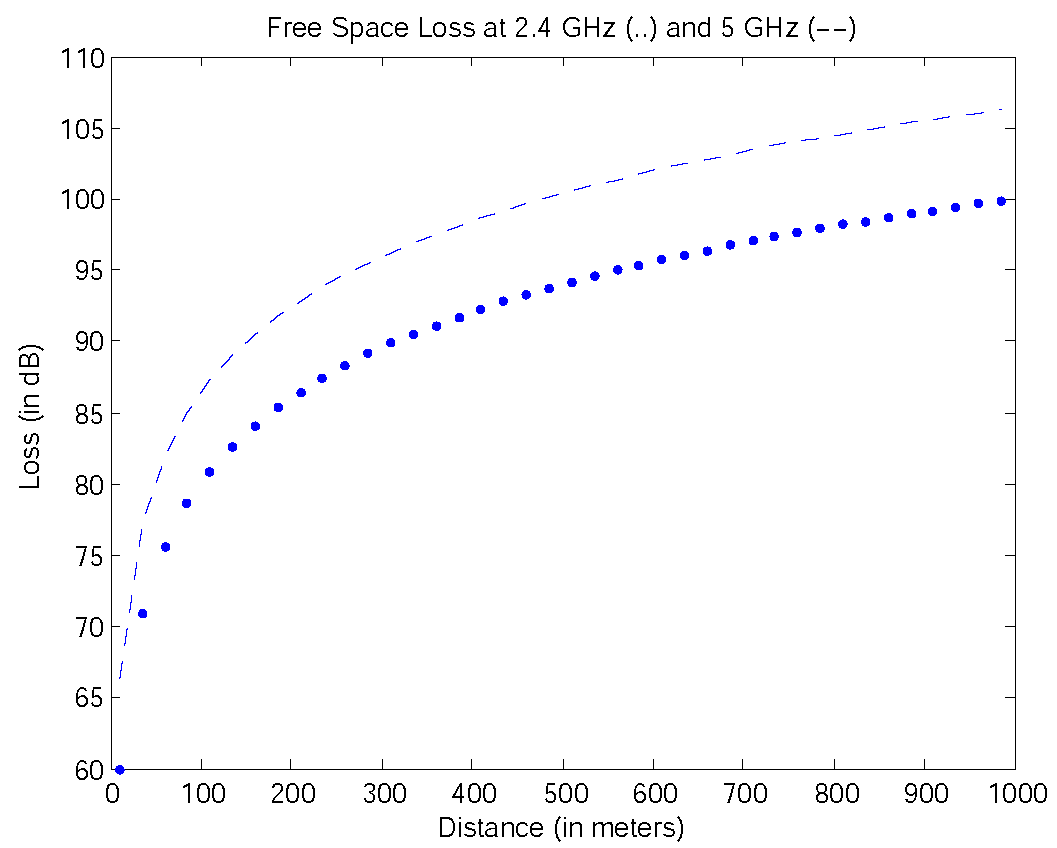 Free space loss at 2.4 GHz and 5 GHz as a function of distance
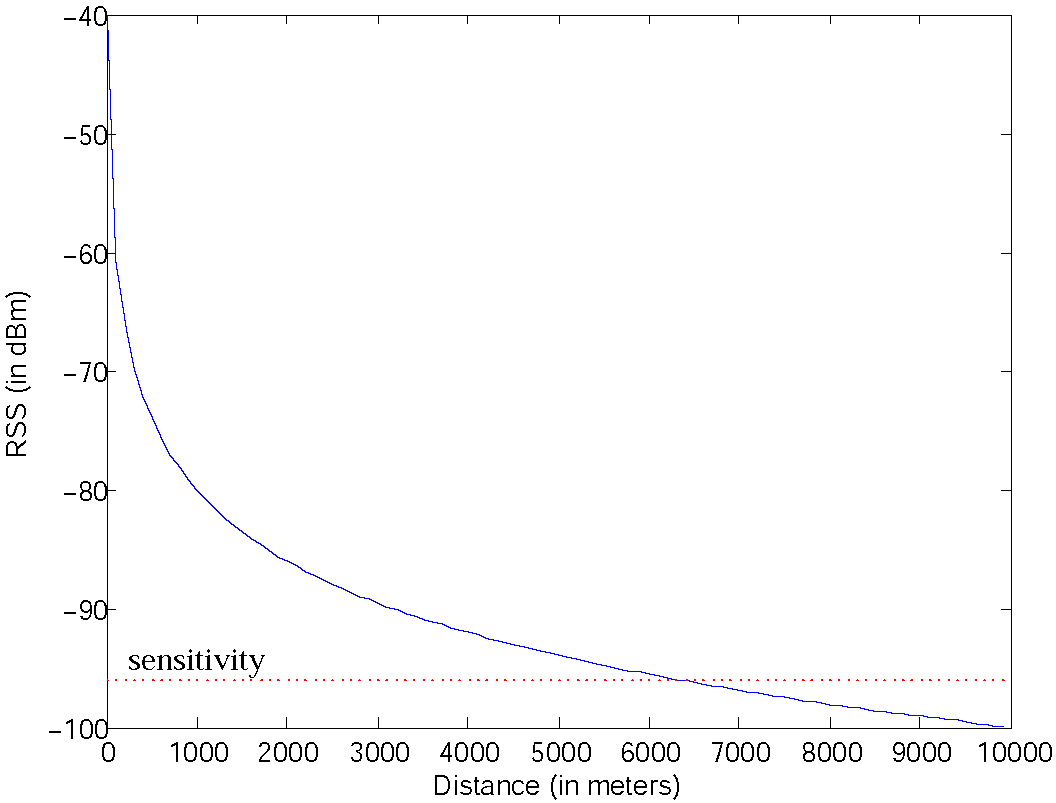 RSS as a function of distance
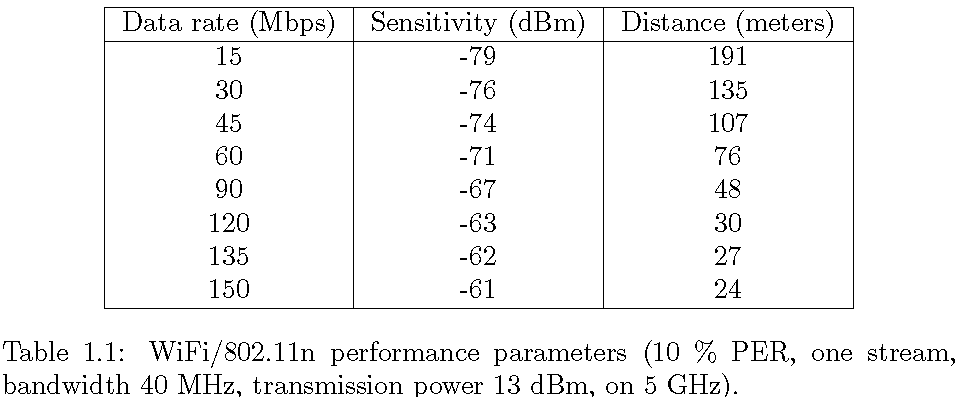 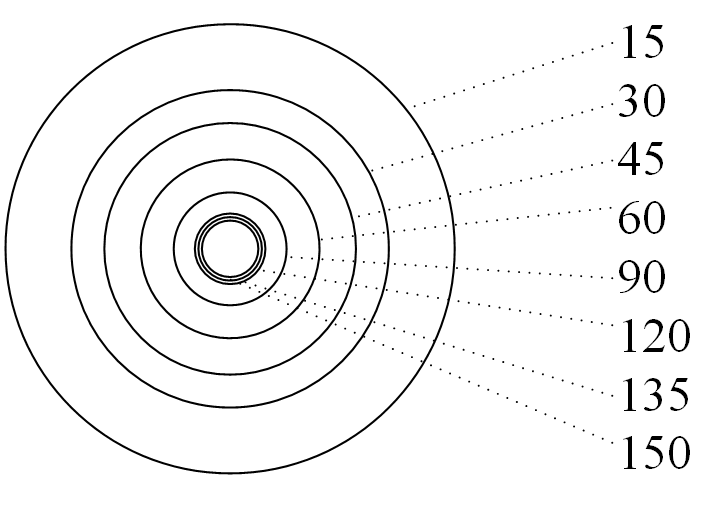 Range as a function of the data rate for WiFi/802.11n
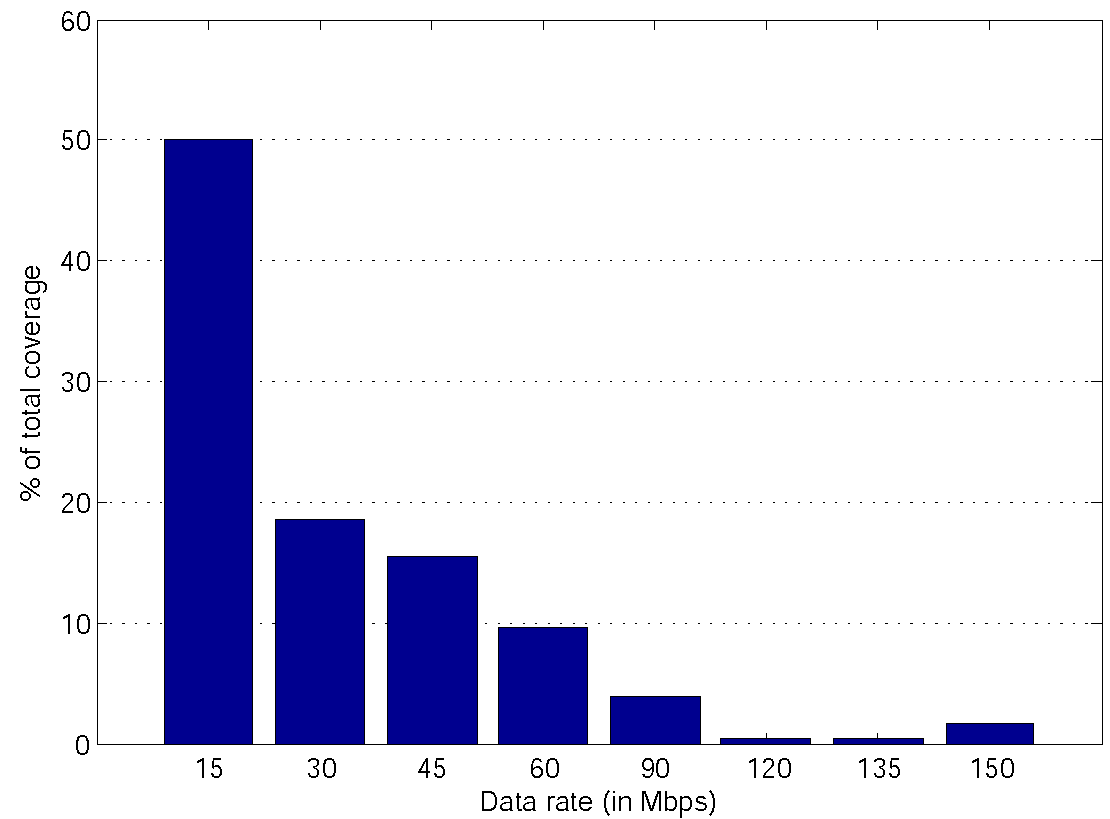 Percentage of total area as a function of the data rate
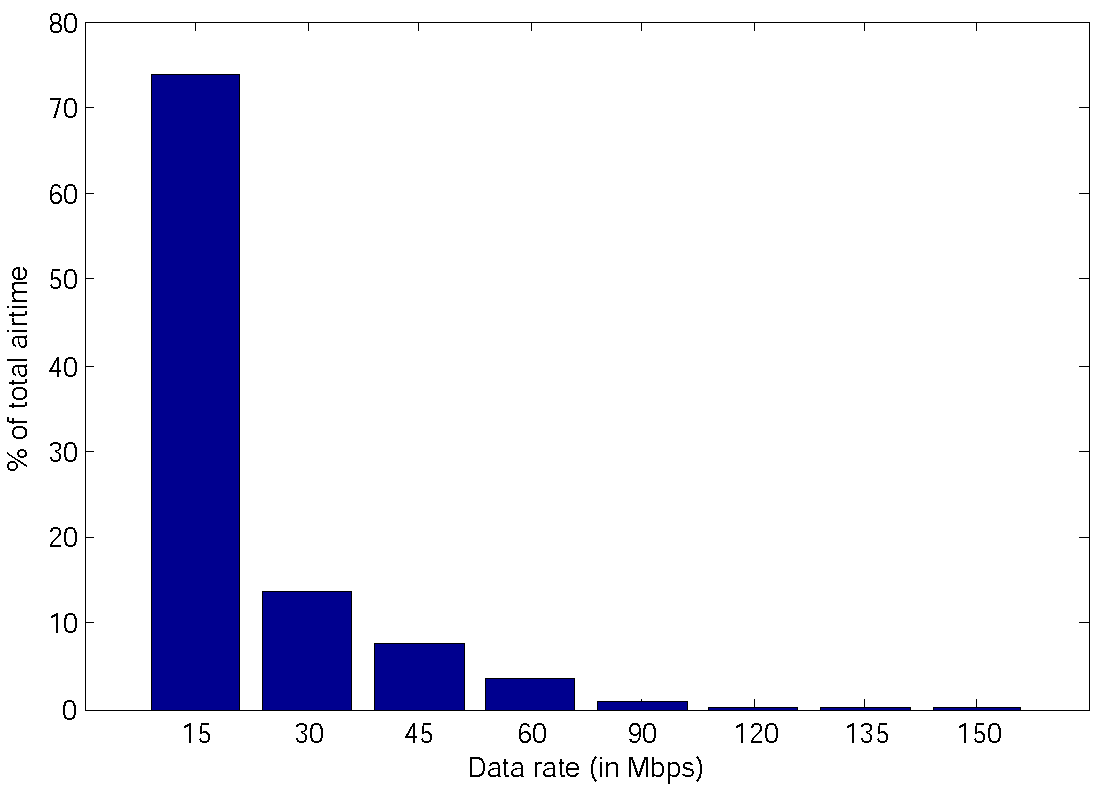 Percentage of airtime as a function of the data rate
Under the fairness assumption.
Solar Activity
Solar storm headed to Earth but few power grid problems expected.
- The Ottawa Citizen, July 13, 2012.
Massive blast of radiation from a huge solar flare headed for Earth. Solar radiation that NASA warns could temporarily disrupt satellite communications and power grids.
- The Calgary Herald, July 14, 2012.
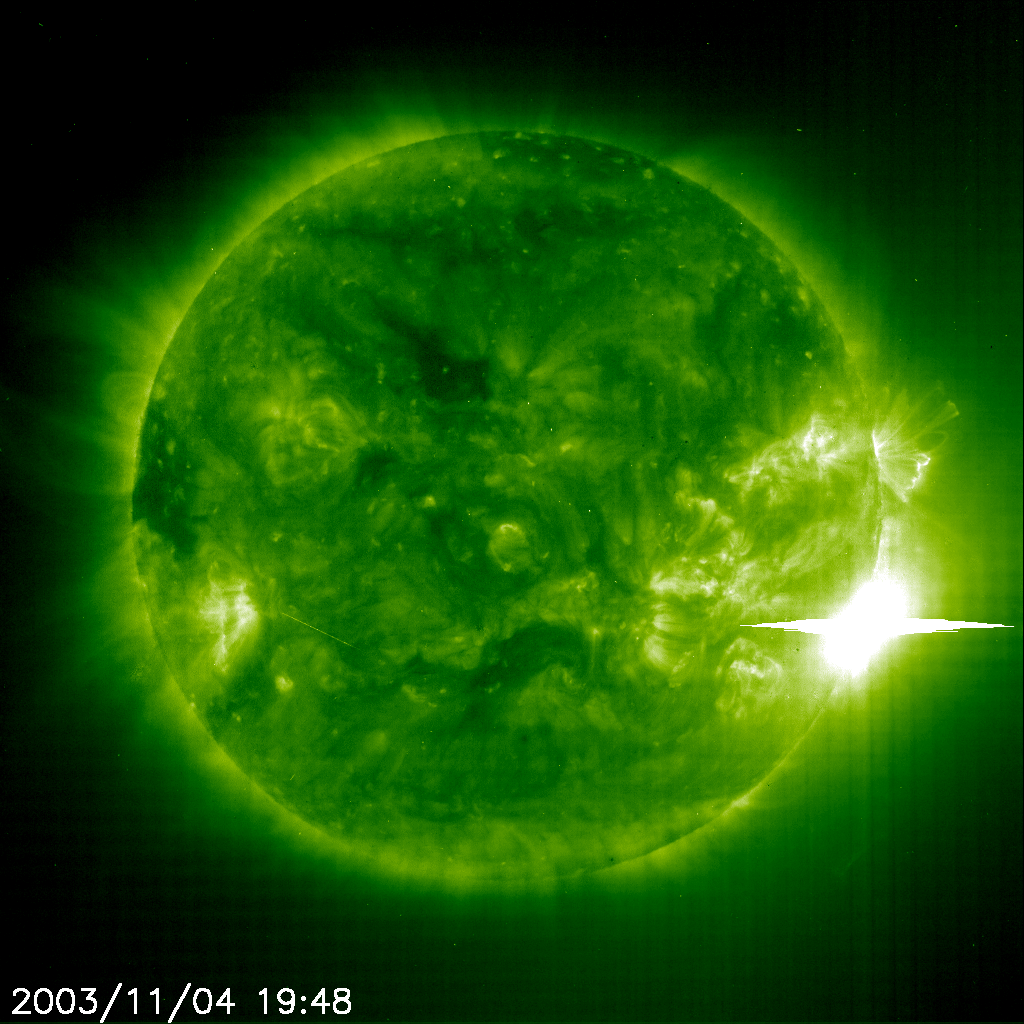 The big one.
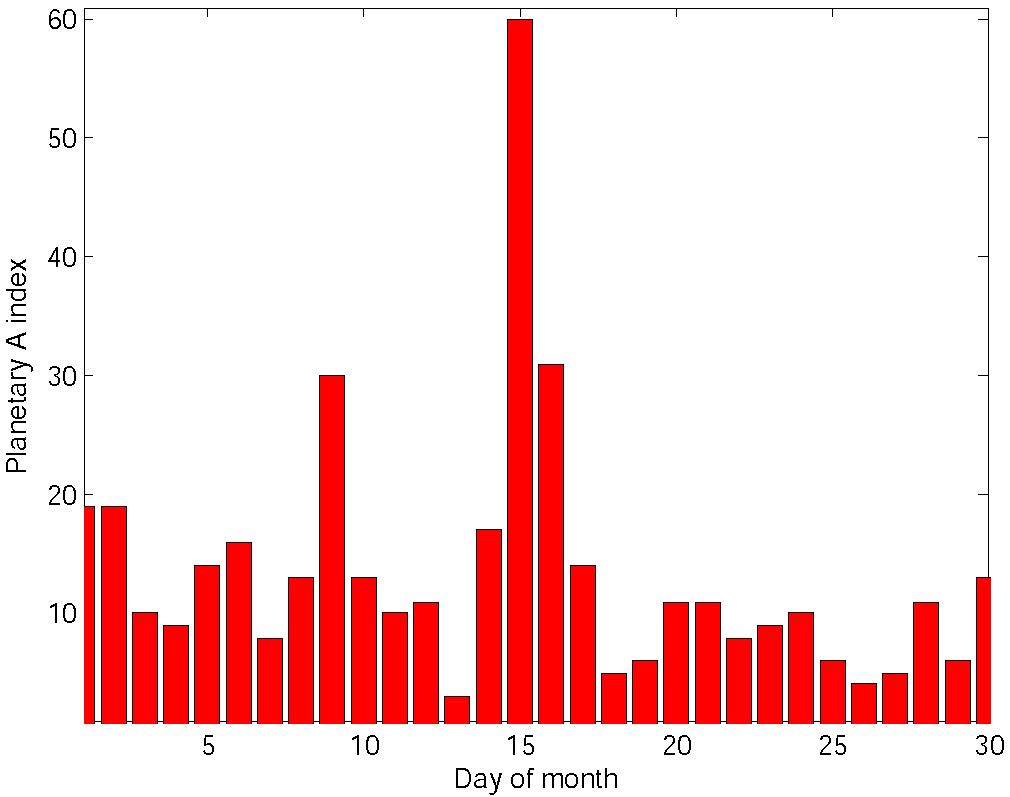 Planetary A index during the month of July 2012.
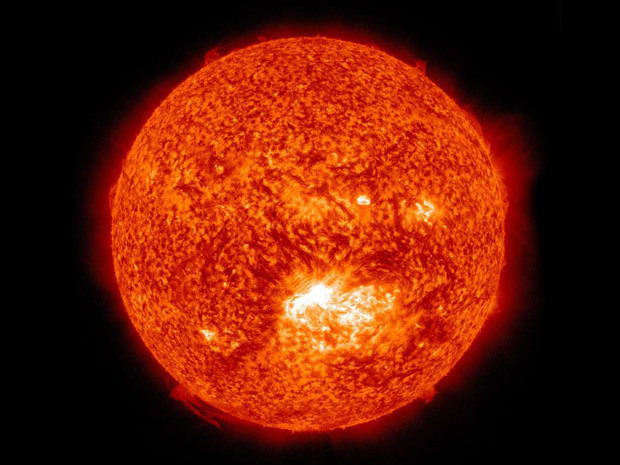 Coronal Mass Ejection of July 12, 2102
WIRELESS DIGITAL COMMUNICATIONS MYTHS
1. Digital communications is superior to wireless analog communications!
Current consumption, analog is better.
Digital modulation is more complex and needs more resources (circuitry or computational).
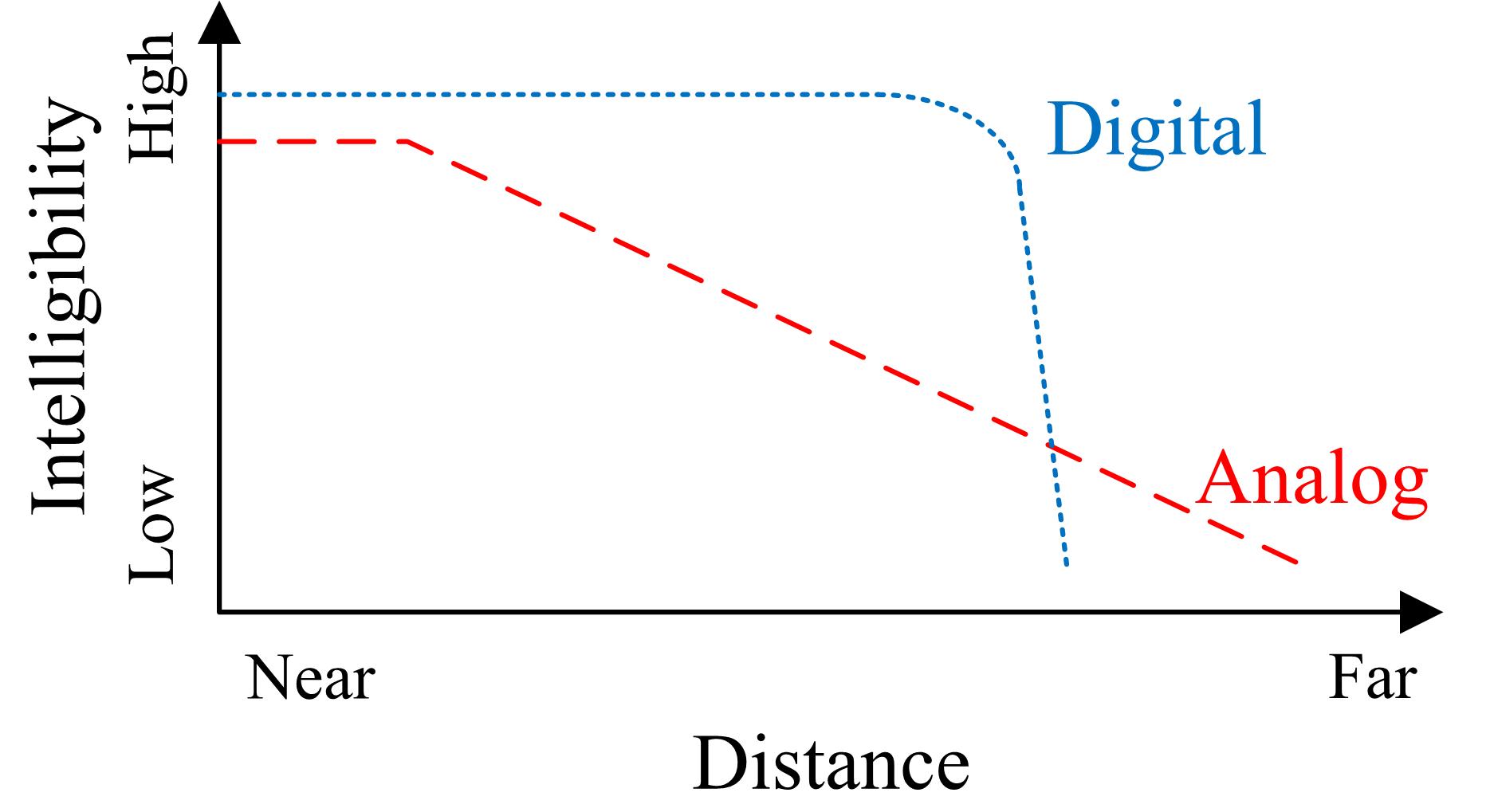 2. Digital voice is better than analog voice!